Mindre kända spanska viner
 

			Handelsgillet 18.9. 2020		

						Ramón Sánchez
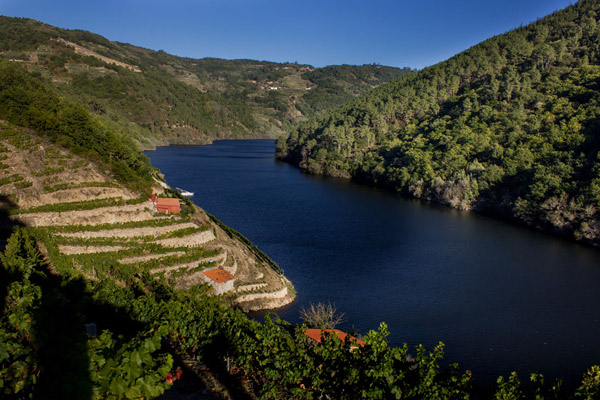 Kvällens viner
Tasting viner
567927      	Pazo de Villarei Albariño 2018	            		D.O. Rias Baixas 
565877	Hiruzta Txakolina 2018 		    	  	D.0.  GetariakoTxakolina
584807	Muga Blanco Rioja 2016		    		D.O.Ca. Rioja		 
486277	Calius Tinto 2017		               		D.O. Valle de Guimar
452277	Regina Viarum Mencia 2016	   	    		D.O. Ribeira Sacra	
914177	Honoro Vera Monastrell Organic  	             		D.O. Jumilla 

Matviner
909517	Nadal Reserva Corpinnat Brut				D.O. Corpinnat
953283	Hermanos Lurton Organic 2018			D.O. Toro
   574857	Lagrima de Vitalis Albarin 2019			D.O. Tierra de Leon	
336016	Torres Floraris Moscatel Oro		    		Penedes
Rias Baixas/Albariño
Vitvinsdistrikt (över 90% ) beläget i nordvästra Spanien, Galicien strax norr om Portugal. (D.O 1988),
Floden Miño flyter igenom området och jordmånen består främst av alluvial lera sand och granit. 
Atlantklimat fuktigt, milt (medeltemp. 11 grader) med upp till 2000 mm regn/år
Huvuddruva   är  Albariño.  Odlas oftast med pergola uppbindning, vilket ger bra luftning  av klasarna i 
 det fuktiga klimatet
Druvans ursprung okänt, eventuellt Riesling (Alba Riño)
Druvan har ett tjockt skal och mognar tidigt. Alvarinho odlas i Vinho Verde regionen i norra Portugal 
 Pazo de Villarei Albariño  (Alkos nr 567927)
Tillverkare:     Bodegas Pazo de Villareal, S.A.
Druva:		100%  Albariño
Alkohol:	13%
Socker:		1 g/l
Syror:		6,2 g/l
Vinet har jäst i rostfria ståltankar i en temperatur på 20 grader C. Efter jäsningen har vinet legat på
jästen i 6 månader och 4 månader på flaska.
Vinet är torrt, aromatiskt med hög syra och aromer av citrus, persika melon och lavendel
Drickes vid 20 grader till alla slags skaldjur, vit fisk och sallader. Också ett utmärkt  aperitivvin







Vinet är aromatiskt  med hög syra och aromer av persika, aprikos, melon och lavendel. 
Passar till aperitiv, vit fisk, skaldjur och sallader    




¨n
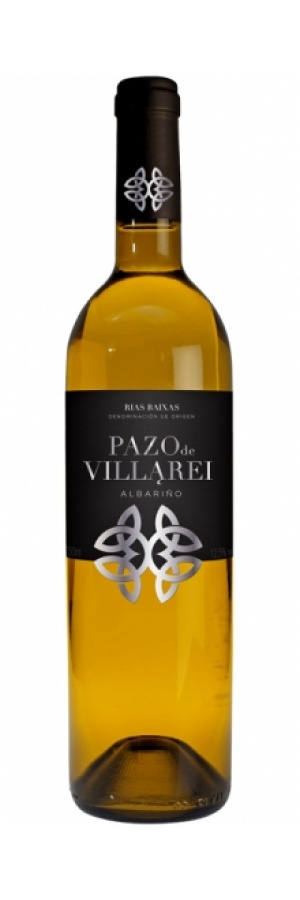 D.O. Getariako Txakolina/Hondarrabi Zuri
Beläget i Baskien nära intill Biskaya bukten och gränsen till Frankrike
   Fick sitt D.O. 1989. Spaniens minsta D.O. område endast 227 ha. I början av 1900-talet ännu över
   1.000 ha. (vinlusen och industrialiseringen)
Skyddat mot kalla nordliga vindar av Pyreneerna. Medeltemperatur 13,5 grader, regn  ca. 1.600 mm/år

   Hiruzta Txakolina 2018. ( Alko nr. 565877)
Tillverkare Bodegas Errekalde Txakolina, S.L. Grundad 2007, 14 ha odlingar och 160.000 flaskor/år
Druvor:              Hondarrabi Zuri  95%, (Baskien) 5% Gros Manseng  (Juracon SW Frankrike)
    Alkohol;             12%
Socker:		2 g/l
Syra:		6,2 g/l
De flesta vinstockarna är kring 70 år gamla med 10 meter djupa rötter.
    Vinet är torrt, ljusgult med gröna skiftningar, har hög syra , smak av vita vinbär, citrus, persika 
Svagt pärlande bör drickas ungt  (8 – 10 grader) till tapas, fet fisk, sushi, skaldjur och sallader
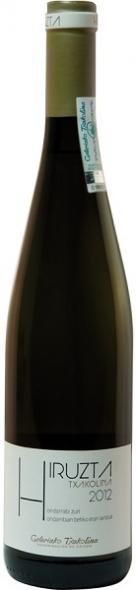 D.O.Ca Rioja, Bodegas Muga, S.A.
Rioja är säkert den mest kända vinregionen  i Spanien och mest känd för sina röda viner 
Men trots att 90% är röda eller roséviner , görs i Rioja också mycket högklassiska eklagrade vita viner.
 Den viktigaste gröna druvan är Viura (Macabeo) som passar bra för eklagring, men också Malvasia och 
 Garnacha  blanca användes. Sedan 2006 får man också använda Chardonnay, Sauvignon  Blanc och Verdejo.
    Muga Blanco Rioja  (Alkos nr 584807)
Tillverkare  Bodegas Muga, S.A.
Vinfirman grundades i Haro i  distriktet Rioja Alta år 1932 och har 420 ha  odlingar (mest gamla rankor)
 De är en av de få  i Rioja som har egen ekfatstillverkning
 Druvor:	90% Viura, 10% Garnacha Blanca och  Malvasia
 Alkohol:	13%
Syror:		5,8 g/l
 Druvorna handplockade, vinet  är jäst i nya  franska ekfat från  Nevers  och lagrat  på jästfällningen i  3 månader efter jäsningen.
Färgen är ljus gul med stänk av grönt med  arom och smak av lime, persika och gula plommon 
Serveras i 10-12 grader med stekt fisk, ljust kött,  sallader, tapas och curry.
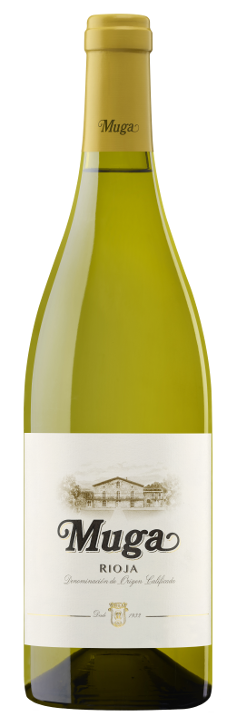 D.O. Valle de Guimar/Calius Tinto 2017
Valle de Guimar är beläget på Teneriffa,Kanarieöarna. Fick sitt D.O 1996
Vin har odlats på Kanarieöarna sedan 1400-talet då de spanska conquistarorerna
hämtade de första druvstockarna till öarna.
Inom området odlas nu vin på 950 ha, 65% gröna och 35% blå druvor.
Klimatet är milt med en medeltemperatur på 20 grader och 2900 soltimmar per år.
300-600 mm regn per år. Jordmånen är vulkanisk och ger vinerna både mineralitet och komplexitet.
Vinstockarna ofta gamla eftersom vinlusen aldrig kom till Kanarieöarna.
Calius Tinto 2017 (Alkos nummer 486277)
Tillverkare: Bodegas Candido Hernandez Pio, som odlar druvor på 20 ha och en höjd av 400 meter
Druvor:      40% Villariego Negra, 20% Castellana, 10% Tintilla, 20% Merlot och 10% Tempranillo.
Syror:          4,7 g/l
Energi:        80 kcal/100ml
Ett medelfylligt vin med muka tan niner och smak av örter, svarta vinbär   och körsbär,
Serveras vid 15-16 grader till gris, lamm, kyckling, grillat kött och köttiga korvar
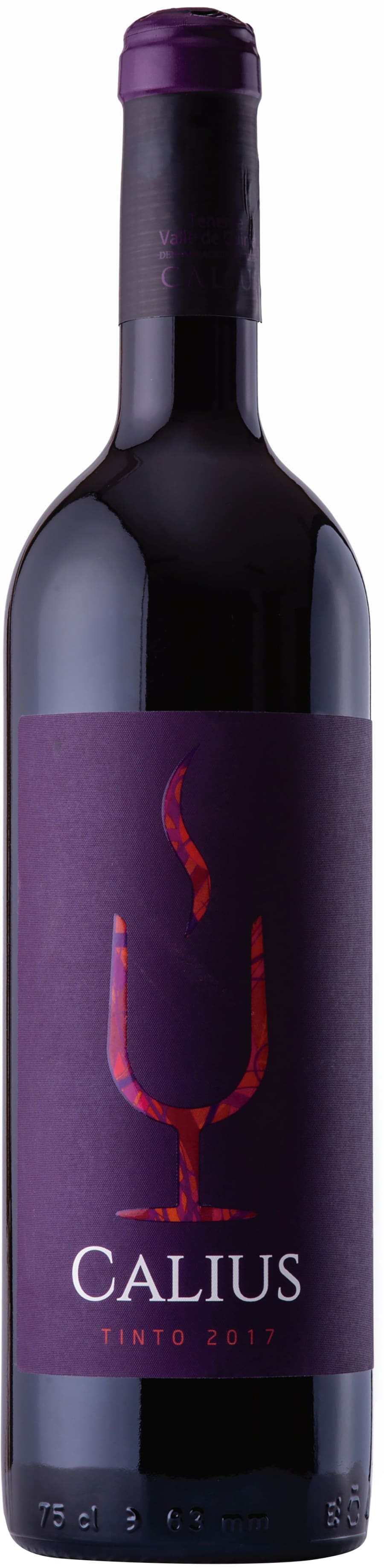 D.O. Ribeira Sacra/Regina Viarum Mencia 2016
Området är beläget i Galicien i nordvästra Spanien och är det enda i Galicien där det odlas blå druvor, 
främst Mencia. Fick sitt D.O först 1997. Druvan odlas också i Cieza som gränsar i väster till Ribeira Sacra
Odlingsarealen är ca. 2500 ha, men endast 1550 med D.O. Odlingarna ligger på 400 till 500 meters 
höjd utmed floderna Miño och Sil på mycket branta terrasserade sluttningar, som omöjliggör 
mekanisk skörd. 
Klimatet är närmast kontinentalt med viss påverkan från Atlanten med långa heta somrar och 
svala höstar. Regn mellan 800 och 900 mm per år. Medeltemperaturen ca 13,2 grader
Bodegas Regina Viarum, S.A (Alkos nr 452277)
Bodegan ligger vid floden Sils  branta sluttningar och anses vara en av områdets främsta.
Druvor:		Mencia 100%
Alkohol:		13,5%
Socker :		 2 g/l
Syror:		 4,5 g/l
Före jäsningen kylmacereras druvorna  under 72 timmar vid en temperatur av 7-9 grader 
för bättre extrahering av både färg och tanniner.
Den  temperaturkontrollerade jäsningsprocessen i stålcisterner äger rum vid 28 grader. Före buteljering
lagras vinet i stålcisterner under 4 månader. Ingen lagring i ekfat äger rum.  Vinerna är 
mörkröda, fylliga, ofta tanninrika, med toner av björnbär, hallon,  blåbär, rök och gummi
Vinet är färdigt att drickas, fylligt med medelhöga tanniner och kan serveras med kalkon, kyckling
och kryddade köttiga korvar.
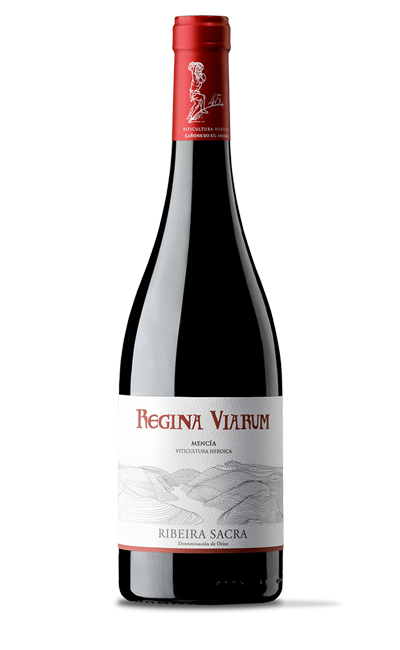 D.O. Jumilla/Honoro Vera Monastrell Organic 2018
D.O Jumilla (D.O. 1966) är ett ursprungsområde beläget i sydöstra Spanien med inlandsklimat och en 
    medeltemperatur på 16 grader (upp till 40 grader på sommaren och under 0 på vintern )
.Regn bara 300 mm/ år och  över 3.000 timmar sol/år.  Druvar är den 5 mest odlade i Spanien
Odlingarna  är ca. 32.000 ha och ligger på mellan 400 till 800 meter ö. havet mellan Medelhavet
 och La Manchas högplatå.
Huvuddruvan i området är Monastrell (Mourvedre i Frankrike) ( 85% av alla druvor). Tidigare var  
området kännt för sina alkohol- och tanninhöga viner. Numera är de sällan starkare än 14,5 %
Bodegas Juan Gil (Alkos nr.914177)
Bodegan grundades år 1916  av Juan Gil  Jiménez och är fortfarande familieägd.  Den  är östra
Spaniens största producent av ekologiska viner.
Druvor:	Monastrell 100%
Alkohol:	14,5%
Syror:		5,0 g/l	
Jäsningen har skett i stålcisterner under 15 dagar dagar i en temperatur på 20 grader och efter
att vinet genomgått malolaktisk jäsning har det nerkylts tills det buteljeras.
Vinet är färdigt att drickas, gärna på en temperature av 15 grader till nötkött, grytor och ostar.







Vinet är medelfylligt med medelkraftiga tanniner och smak av torkade frukter, fikon och plommon.
Vinet är färdigt att dricka, gärna vid en temperature av 15 grader, till nötkött, grytor och ostar.
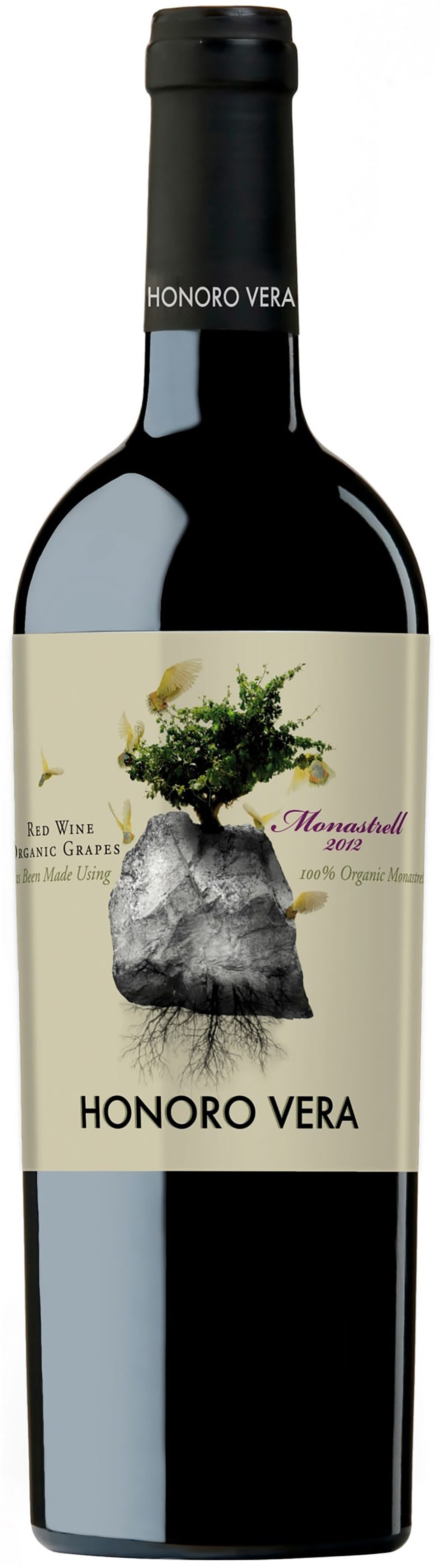 D.O. Corpinnat/Enric Nadal, S.L
För några år sedan slog sig 9 mindre och medelstora cavafirmor ihop och grundade D.O. Corpinnat med betydligt strängare krav än D.O. Cava:
-Vinhuset måste vara beläget inom regionen Penedes I Katalonien.
-Druvorna måste komma från D.O. Penedes, vara ekologiskt odlade och handplockade.
-75% av druvorna måste komma från egna odlingar. Kontraktodlare  måste fylla  samma villkor och priset på 
druvorna måste vara minst 0,70 e/kg (2019). Medelpris ca 0,40 e/kg
-Endast klassiska druvor. Gröna; Parellada, Macabeo och Xel.lo. Blå: Garnacha, Monastrell, Sumoll och Xarel.lo 
rosado.
-Inköp av druvmust förbjuden. Endast egen vinifiering tillåten.
 -Lagring med jästen misnt 18 månader.
  -Förbjudet att använda D.O Cava på etiketten
   Corpinnats andel är tillsvidare ca 1% av tillverkningen av cava (ca 250 miljoner flaskor/år.)
Nadal Reserva Corpinnat Brut
Alkos nr.	 9099517
Druvor:	Parellada, Xarel.lo och Macabeo
Alkohol	12%
Socker		 8%
Syror: 		5%
Vinet är mycket tort , med hög syra och smak av citrus, äpplen, päron och gula plommon
Dricks vid 6-9 grader som aperitiv och till fisk- och skaldjursrätter
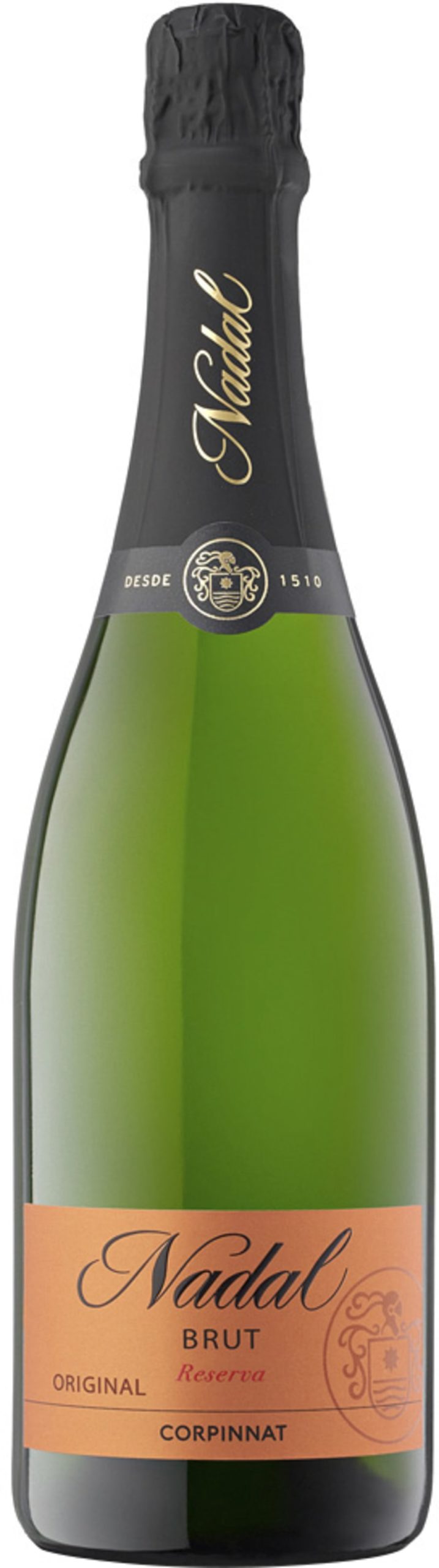 D.O. Toro/Hermanos Lurton Organic 2017
D.O. Toro är beläget I nordvästra Spanien, väster om Riber del Duero. Odlingsarealen är ca. 5600 ha.
Rödvinsområde, huvudsakligen  Tinta de Toro, men även mindre mängder Garnacha och gröna druvor
Verdejo och Malvasia.
Klimatet är kontinentalt med heta somrar upp til 40 grader och kalla vintrar ända till -7 grader.
Medeltemperaturen 12 grader. Regn ca 350 l/år
Hermanos Lurton,S.A (Alkos nr 953283)
Druvor:	100% Tinta de Toro (Tempranillo)
Alkohol:	14%
Syror:		5,2%
Socker		2 g/l
Hermanos Lurtons odlingar är biodynamiskt skötta och vinerna görs så naturenligt som möjligt
med modern teknologi. Vinet tillförs inte alls sulfiter.
Alla druvor skördas manuellt och vinet jäses I äggformade tankar. Efter jäsningen undergår vinet malo-
laktisk Jäsning vilket ger ett rundare och mjukare vin.Sedan lagras vinet 3 månader I ståltankar innan 
det buteljeras. 
Vinet är fruktigt, mörkrött, halvfylligt med mjuka tanniner och smak av hallon , rödavinbär och björnbär.
Vinet är färdigt att drickas till köttgrytor, pasta och hårda ostar.
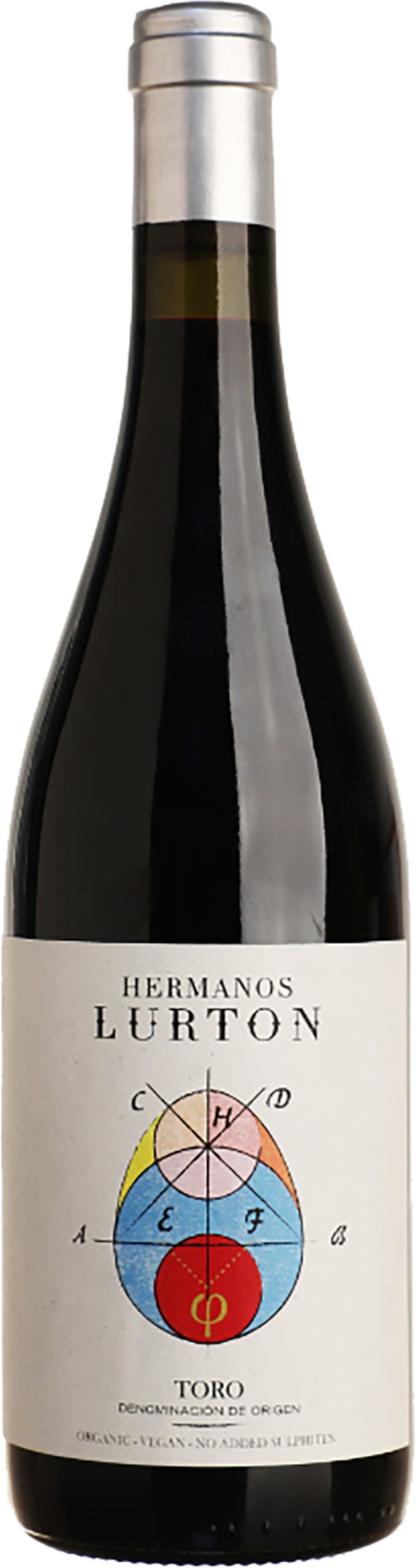 D.O. Provincia de Leon/Lagrima de Vitalis


Ligger i nordvästa Spanien söder om Asturien och öster om Galicien. Ett av de nyaste D.O. områdena (2007). Fastlandsklimat med en medeltemperaturen på ca. 14 grader.  Under vintern ofta temperaturer under 0 grader. Jordmånen mest alluvial lera. Arealen 1413 ha och odlingarna ligger på en höjd av 750-800 meter.Druvan Albarin (bör inte blandas med Albariño) är mycket sällsynt och odlas endast i mycket små mängder i Leon och Asturias
.Bodegas Vitalis, S.A. (Alkos nr. 574857)Druvor:		Albarin 100%Alkohol:		13,5%Socker:		2 g/lSyra:		6,2 g/l
Druvorna skördas för hand och före jäsningen kylmacereras druvorna länge och jäsningen sker  i 
låg temperaturVinet är torrt, syrligt och  ljusgult med gröna skiftningrar med intensiva
aromer av blommor och tropiska frukter.  Passar bra till fisk och skaldjur.
.
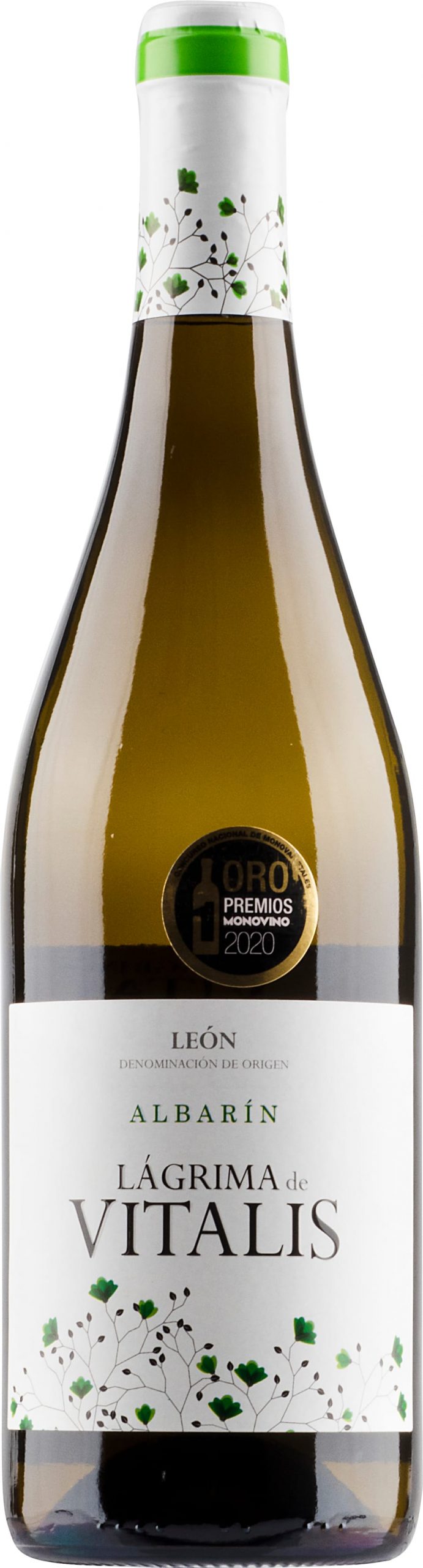 Miguel Torres
Firman Torres behöver knappast någon speciell information. Utan vidare Spaniens mest kända vinhus som
av Drinks International blivit utvald till World’s Most Admired Wine Brand fyra år I rad.
De har  över 2000 ha egna vinodlingar i Spanien och bodegor i de flesta betydand ursprungs-
områden i Spanien som Penedes, Rioja, Priorato, Costers del Segre och Rueda. Vinhus också I Chile och
Kalifornien. Förutom vin tillverkar de också brandy och likörer. Exporterar till över 140 länder.
    Torres Floralis Moscatel Oro
Alkos nr:	336016
Alkohol:	15%
Druvor:	100% Moscatel (Muscat of Alexandria)
Socker		190 g/l
Syror		2,7 g/l
Druvorna skördas för hand varefter de har skalkontakt 6 timmar för att förhöja druvaromerna innan 
skalen avlägsnas. Sedan tillsättes tioårig brandy (Torres egen) för att hindra jäsning och höja alkoholprocenten 
till 15%.
Efter det här får starkvinet mogna I rostfria ståltankar under 1 år och ännu 2-4 månader I flaska.
Doften är bärnstensbrun med intensiv mycket aromatisk doft av russin, apelsinskal,nougat och choklad
Smaken fyllig med mjuk syra och lång eftersmak
Drickes vid 8-10 grader  till söta efterrätter. Utmärkt till crema catalana
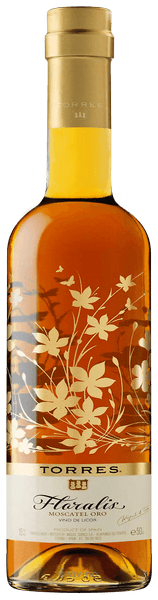 Kvällens viner
Tasting viner
567927      	Pazo de Villarei Albariño 2018	              D.O. Rias Baixas 		14,99
565877	Hiruzta Txakolina 2018 			D.0.  GetariakoTxakolina	15,98
584807	Muga Blanco Rioja 2016		    	D.O.Ca. Rioja		 	14,40
486277	Calius Tinto 2017		               	D.O. Valle de Guimar                19,99 452277	Regina Viarum Mencia 2016	   		D.O. Ribeira Sacra		 9,98
914177	Honoro Vera Monastrell Organic  		D.O. Jumilla 			11,98

Matviner
909517	Nadal Reserva Corpinnat Brut			D.O. Corpinnat			18,00
953283	Hermanos Lurton Organic 2018		D.O. Toro			14,98
   574857	Lagrima de Vitalis Albarin 2019		11,49D.O. Tierra de Leon	14,98
   336016	Torres Floralis Moscatel Oro			Penedes			11,49
För några år sedan slog sig 9 små och medelstora Dricks vid 6-9 grader som aperitiv och till fisk- och skaldjursrätter-